VYGOTSKY:OMAΔΟΣΥΝΕΡΓΑΤΙΚΗ ΔΙΔΑΣΚΑΛΙΑ
Ο εκπαιδευτικός έχει καθοριστικό ρόλο στην διαμόρφωση της κατεύθυνσης και του χαρακτήρα της επικοινωνίας στην τάξη.

Η παρέμβαση του δεν είναι αυθαίρετη, αλλά στηρίζεται στον υπολογισμό των αναπτυσσόμενων ενδιαφερόντων των μαθητών του
ΖΩΝΗ ΕΠΙΚΕΙΜΕΝΗΣ ΑΝΑΠΤΥΞΗΣ(Ζ.Ε.Α)
Ένας συμβολικός χώρος που περιλαμβάνει:
Τα άτομα
Τις πρακτικές τους
Τις συνθήκες κάτω από τις οποίες ενεργοποιούνται δραστηριότητες

Είναι ένα αναπτυσσόμενο φαινόμενο  που ξεκινά από την στιγμή που οι συμμετέχοντες κατανοούν ο ένας την σκέψη του άλλου

Είναι άρρηκτα συνδεδεμένη με την βοήθεια(scaffolding) που δίνεται στον μαθητή ,είτε από τον δάσκαλο είτε από συμμαθητές ,προκειμένου να αναπτύξει τις δυνατότητες του , που θα του επιτρέψουν να κατανοήσει και να κατακτήσει μια  νέα έννοια
Scaffolding
Προσοχή! Η βοήθεια(scaffolding) καλό είναι να δίνεται με διαλογική μορφή ,ώστε ο μαθητής να μπορέσει να ολοκληρώσει την λύση ενός προβλήματος ,που αρχικά από μόνος του δεν μπορούσε
ΔΙΔΑΣΚΑΛΙΑ ΣΥΜΦΩΝΗ ΜΕ Θ VYGOTSY
ΣΤΟΧΟΣ: να καταλάβουν οι μαθητές την έννοια της αύξουσας και φθίνουσας συνάρτησης με τη βοήθεια ενός παραδείγματος από την καθημερινότητα.
Δίνεται ένα παράδειγμα που αναφέρεται στα κέρδη ενός εργοστασίου και κάνοντας δύο γραφικές παραστάσεις.Ο καθηγητής  ζητά από τους μαθητές να του πουν ποια από τις δύο θα επέλεγαν για να απεικονίσουν τα κέρδη τους, σε περίπτωση που ήταν οι ιδιοκτήτες (στο σημείο αυτό μπαίνουν εξωμαθηματικά στοιχεία που βοηθούν τα παιδιά να αναγνωρίσουν τις μαθηματικές έννοιες).
Σενάριο
Ο καθηγητής απευθύνεται στο πρώτο θρανίο Ρωτάει τη μία μαθήτρια ποια από τις γραφικές παραστάσεις θα ήθελε να δείχνει τα κέρδη της. Η μαθήτρια απαντάει αλλά αποδεικνύεται πως το έκανε τυχαία. Χαμογελάει νευρικά, προσπαθεί να δικαιολογήσει την απάντησή της και κάνει διάφορες κινήσεις με τα χέρια που δείχνουν την αμηχανία της
Τελικά, παραδέχεται την αλήθεια και δίνει μία εξήγηση σχετικά με την απάντηση που επέλεξε. Απαντάει σωστά στο ερώτημα που της τέθηκε αλλά είναι πάρα πολύ διστακτική. Η αιτία της συμπεριφοράς της είναι πως ντρέπεται μήπως πει κάτι λάθος
Στην συνέχεια  ο καθηγητής ζητάει από τους μαθητές του να σχεδιάσουν στα τετράδια τους μία γνησίως αύξουσα συνάρτηση καθώς και μία γνησίως φθίνουσα. Σκοπός του είναι να αρχίσουν να οικειοποιούνται τις νέες έννοιες που τους ανέφερε και επιπλέον να δει εάν μπορούν να αναγνωρίσουν τη μονοτονία μία συνάρτησης βλέποντας το γράφημα της
Σενάριο
Μαθήτρια1 : Να ρωτήσω τι είπατε να κάνουμε ;
 Καθηγητής: Μια συνάρτηση αύξουσα και μια φθίνουσα να κατεβαίνει.
 Μαθήτρια1 : α…. έτσι ;
Καθηγητής: Αυτή τι είναι ανεβαίνει ή κατεβαίνει;
 Μαθήτρια1 : Ανεβαίνει .
 Καθηγητής: Αύξουσα ωραία, φτιάξε και μια φθίνουσα τώρα .
 Μαθήτρια1 : Που να κατεβαίνει ;
Καθηγητής : Ναι .Όπως τι θες εσύ δεν έχουμε περιορισμό, να κατεβαίνει όμως,ωστε να μειώνονται τα κέρδη σου που λέγαμε πριν.
 
Μαθήτρια1 : Έτσι ;
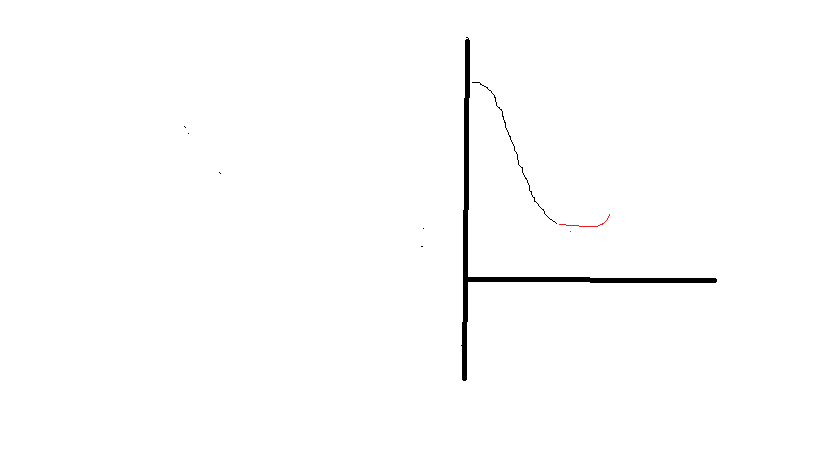 Καθηγητής : Εδώ μειώνονται τα κέρδη σου ; (δείχνει το μέρος που είναι αύξουσα,το κόκκινο) 

Μαθήτρια1 : Όχι 

Καθηγητής : Άρα σβήσε αυτό το κομματάκι. 

Μαθήτρια1 : Καλά 

Καθηγητής : Για να μείνει μόνο αυτό που … ωραία!
Καθηγητής:Για να δω μαθήτρια 2; Εσύ τι έκανες ; Αυτή είναι η αύξουσα που ανεβαίνει?(δείχνει με το δάχτυλο την πάνω,την μαύρη)
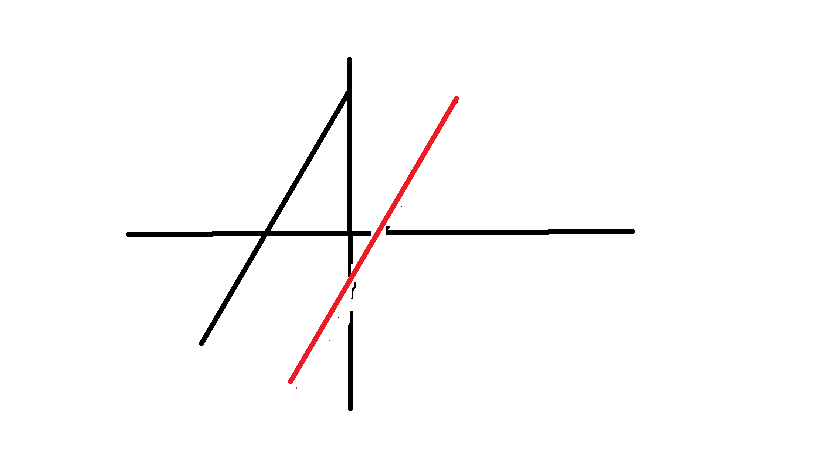 Μαθήτρια2 : ναι και εδώ είναι η φθίνουσα (δείχνει την 2η  την κόκκινη).
Καθηγητής : Μα  απ ότι βλέπω ανεβαίνει και αυτή (η Μαθήτρια 2 έχει σχεδιάσει δύο παράλληλες ευθείες)

 Μαθήτρια2 : Όχι κατεβαίνει 

Καθηγητής : Κατεβαίνει από εδώ και αρχίζουμε να μετράμε (η καθηγήτρια κατανοεί πως η μαθήτρια 2 τη δεύτερη παράλληλη θεωρεί ότι αρχίζει από πάνω και κατευθύνεται προς τα κάτω) 

Μαθήτρια2 : Όχι ε; 

Καθηγητής: Ρε παιδιά ( ο ρόλος της γλώσσας)για δείτε λιγάκι κάτι να το ξεκαθαρίσουμε γιατί δεν … μπορεί να έχει και δίκιο η μαθήτρια2. Όλοι στον πίνακα !!! Λέει η μαθήτρια2 ότι έφτιαξα μια αύξουσα(μαύρη) και μια φθίνουσα (κόκκινη)ως εξής. Αυτή είναι η αύξουσα ή κάπως έτσι και αυτή η φθίνουσα. Γιατί λέει η μαθήτρια2, εγώ θέλω να ανέβω έτσι .. και να κατεβαίνω έτσι ... Έχει κάνει λάθος ; Και αν ναι γιατί έκανε λάθος. Ποια είναι η άποψη σας?
Μαθητής1 : εγώ πιστεύω οτι σε μια αύξουσα , στην πάνω την μαύρη ,όσο τα χ  αυξάνουν τόσο και τα ψ αυξάνουν. Άμα αυξάνουν  έτσι και στην κάτω επειδή έχει την ίδια φορά τότε ποιο το νόημα ?θα είναι και οι δυο ίδιες. 

Καθηγητής : Ναι . Δεν το κατάλαβα… 

Μαθητής1 : Στην αύξουσα τόσο το χ όσο και το ψ 

Καθηγητής : Σιγά σιγά τόσο το χ όσο και το ψ …. 

Μαθητής1 : Αυξάνονται σαν αριθμοί. 

Καθηγητής : το χ που πηγαίνει όταν αυξάνεται; Μαθητής1 : προς τα εκεί (δείχνει με το χέρι προς τα δεξιά) 

Καθηγητής : το ψ ; 

Μαθητής1 : και αυτό προς τα πάνω ανεβαίνει, αφού ανεβαίνει διαγώνια.
Καθηγητής : Αν είναι με αυτή την λογική γιατί η κόκκινη δεν είναι φθίνουσα?
.
 Μαθητής1 : γιατί και το χ και το  ψ  αυξάνονται άρα είναι αύξουσα. 

Καθηγητής : Όχι μειώνονται και τα χ και τα ψ . Κοίτα τα χ προς τα πού μειώνονται? από τα αριστερά προς τα δεξιά. (επίτηδες είπε ένα προφανές λάθος). Ξεκινάμε από τους αρνητικούς.
Μαθήτρια2 : !!!(δείτε πως με την επανατροφοδότηση  από δάσκαλο και συμμαθητή  πως ξανασκέπτεται..)προς τα εκεί δεν αυξάνονται ?(δείχνει με το χέρι προς τα δεξιά)

Καθηγητής : Ναι δίκιο έχεις!  Όσο προχωράμε έτσι τα χ αυξάνονται. 

Μαθήτρια2 :Ωραία .Η φθίνουσα πάει προς τα εκεί (δείχνει αντίθετη κατεύθυνση). Άρα μειώνονται τα χ, γιατί πάνε από δεξιά προς τα αριστερά. 

Καθηγητής : Συγγνώμη εσύ πας προς τα εδώ; 

Μαθήτρια2 : Ναι 

Καθηγητής : Άρα, δεν πας έτσι δεξιά να τα αυξήσεις τα χ.

 Μαθήτρια2 : Ναι η φθίνουσα τα μειώνει δεν τα μειώνει; 

Καθηγητής: Οι υπόλοιποι καταλάβατε γιατί διαφωνούμε;
Τάξη : Όχι. 

Καθηγήτρια : Όχι λέει και η μαθήτρια 2 . Τα ξαναλέω και να μου πείτε εσείς τη λύση . Αυτή είναι αύξουσα (η μαύρη)γιατί ανεβαίνει έτσι και αυτή είναι φθίνουσα (η κόκκινη)γιατί κατεβαίνει. Εγώ αν σας έσβηνα αυτή  την αύξουσα και σας  άφηνα μόνο την κόκκινη και σας έλεγα ότι αυτά είναι τα κέρδη σας θα αισθανόσασταν ότι χάνετε η κερδίζετε.?

Τάξη : ότι κερδίζουμε

 Καθηγήτρια :  Άρα η μαθήτρια 2 κάπου πρέπει να έχει λάθος και προσπαθούμε να βρούμε αυτό το λάθος. Αυτό που είπε ο μαθητής1 ήτανσωστό γιατί σου λέει :όπως αυξάνεις τα χ , αυξάνονται και τα ψ . Προς τα πού αυξάνονται; 

Μαθήτρια2 : Προς τα εκεί.
Καθηγητής: Προς τα δεξιά λες δηλαδή. Πολύ σωστά! Όσο δηλαδή προχωράμε έτσι , τι πρέπει να κάνει το ψ για να έχω φθίνουσα ; Όπως καταλαβαίνεις θα πρέπει να μειώνεται . Μειώνεται όμως ; 

Μαθήτρια2 : (αρχίζει να συνειδητοποιεί ότι έχει κάνει λάθος , χαμογελά, παίζει τα μάτια της ….)

Καθηγητής : Άρα αυτό που μας ενδιαφέρει δεν είναι μόνο το αν ανεβαίνει ή κατεβαίνει αλλά και προς τα πού δηλαδή όχι να εξετάσουμε σκέτη την συνάρτηση και να την απομονώσουμε , είναι και  τα χ που πρέπει να συνδέσουμε . Άρα αν προχωρήσουμε για να δώσουμε έναν ορισμό για την αύξουσα θα έχουμε κάτι υπόψη μας για το χ! όσο αυτό μεγαλώνει πρέπει  να ανεβαίνει  και η τιμή της f .Σωστά; 

Μαθήτρια2: Δηλαδή στις φθίνουσες αυξάνεται το χ και μειώνεται το ψ.(ΑΝΑΚΑΛΥΨΗ ΝΕΑΣ ΓΝΩΣΗΣ)

 Καθηγητής: Ναι. 

Μαθήτρια2 : Α! Δε το ήξερα. Εντάξει τότε!!
Ανάλυση σεναρίων
Στο σενάριο η μαθήτρια 1 δεν έχει συνειδητοποιήσει ότι η έννοια της φθίνουσας συνάρτησης συνδέεται με την έννοια ‘κατεβαίνει’ που χρησιμοποιούμε στην καθημερινή μας ζωή. Είναι μία καινούρια έννοια και δεν έχει κατανοήσει το νόημα της. Για το λόγο αυτό, ο καθηγητής προσπαθεί να της δώσει να καταλάβει πως η λέξη κατεβαίνει συνδέεται με το γεγονός ότι τα κέρδη της εταιρείας μειώνονται, και πως υπάρχει αντιστοιχία της νέας αυτής έννοιας με κάτι οικείο. Επιπλέον, όταν κάνει λάθος στη γραφική της παράσταση που έχει σχεδιάσει, ο καθηγητης δεν της υποδεικνύει το λάθος της αλλά με τη βοήθεια του scaffolding (θέτει μία συγκεκριμένη ερώτηση- ‘εδώ μειώνονται τα κέρδη σου;’)  δίνει τη δυνατότητα στη μαθήτρια να κατανοήσει το λάθος της και να το διορθώσει. Υπάρχει συνεργασία μεταξύ καθηγητή  και μαθήτριας με αποτέλεσμα να αρχίσει να αναπτύσσεται ‘η Ζώνη της Επικείμενης Ανάπτυξης’. Επιπλέον, διαπραγματεύεται τη σκέψη της μαθήτριας με απώτερο σκοπό να κατανοήσει η ίδια το λάθος της. Πρόκειται για τη λεγόμενη ‘αυτοδιόρθωση’
Στη συνέχεια παρατηρούμε ότι υπάρχει αλληλεπίδραση του καθηγητή με τη μαθήτρια2. Η συγκεκριμένη μαθήτρια δεν έχει καταλάβει πως για να είναι μία συνάρτηση αύξουσα θα πρέπει όταν αυξάνονται τα x να αυξάνονται και τα y, ενώ για να είναι φθίνουσα όταν τα x αυξάνονται τα y θα πρέπει να μειώνονται. Εξαιτίας αυτής της παρανόησης, σχεδιάζει μία γραφική παράσταση, η οποία προκαλεί αφορμή για ουσιαστική συζήτηση μέσα στην τάξη
Ο  καθηγητής συνειδητοποιεί τι ακριβώς δεν έχει καταλάβει η μαθήτρια , αλλά δε θέλει να τη διορθώσει και να της πει αμέσως πιο είναι το λάθος στη σκέψη της. Αντίθετα, αποφασίζει να φέρει τον προβληματισμό στην τάξη με σκοπό να υπάρξει μία συζήτηση με όλους τους μαθητές και να μπορέσουν όλοι να πούνε την άποψη τους πάνω στο συγκεκριμένο πρόβλημα. Αφού λοιπόν καθορίσει ποια από τις συναρτήσεις είναι η αύξουσα και ποια η φθίνουσα, αφήνει τους μαθητές να σκεφτούν
Από αυτό το σημείο και μετά παύει να υπάρχει αλληλεπίδραση μεταξύ του καθηγητή και της μαθήτριας 2 και ξεκινάει η αλληλεπίδραση μεταξύ του καθηγητή και ολόκληρου του τμήματος. Το γεγονός αυτό οδηγεί στην ανάπτυξη της ‘Ζώνης της Επικείμενης Ανάπτυξης’ μεταξύ των μαθητών της τάξης και του καθηγητή. Ο μαθητής 1 προσπαθεί να εξηγήσει το λόγο που η σκέψη της μαθήτριας 2 είναι λανθασμένη, αλλά δυσκολεύεται να εκφραστεί σωστά. Ο καθηγητής θέλει να τον βοηθήσει και επιλέγει να του ζητήσει να εξηγήσει τον τρόπο που σκέφτεται γιατί και η ίδια αλλά και οι συμμαθητές του δεν τον καταλαβαίνουν. Κάνοντας του προσεκτικές ερωτήσεις ο μαθητής 1 καταφέρνει να δικαιολογήσει πότε μία συνάρτηση είναι αύξουσα
Στη συνέχεια, ο ίδιος ο καθηγητής  κάνει επίτηδες μία λανθασμένη διατύπωση και αναφέρει πως και τα x αλλά και τα y μειώνονται, ενώ ταυτόχρονα θέτει και την ερώτηση προς ποια κατεύθυνση μειώνονται τα x. Η μαθήτρια2 αντιδρά αμέσως και  τον διορθώνει
Στη συνέχεια ο καθηγητής  προσπαθεί με τη βοήθεια της μεθόδου scaffolding και θέτοντάς της ερωτήσεις να της δώσει να καταλάβει ότι ο τρόπος σκέψης της είναι λανθασμένος. Η μαθήτρια ενώ γνωρίζει πως οι τιμές των x προς τη δεξιά κατεύθυνση του άξονα είναι μεγαλύτερες, δεν μπορεί να μεταφέρει τις γνώσεις της πάνω στο σχήμα. Αποτέλεσμα αυτής της κατάστασης είναι η συζήτηση να οδηγείται σε αδιέξοδο γεγονός που αναγκάζει τον καθηγητή να ζητήσει τη βοήθεια της τάξης
Ο καθηγητής αποφασίζει να σβήσει την πρωτη παράλληλη ευθεία την μαύρη(αυξουσα) και στη συνέχεια, ζητάει από τους μαθητές της να σκεφτούν και να  πούνε σε ποια κατηγορία ανήκει η κόκκινη συνάρτηση . Εάν είναι αύξουσα ή φθίνουσα. Αμέσως, όλη η τάξη χωρίς κανένα δισταγμό υποδεικνύει πως αυτή η συνάρτηση δείχνει ότι τα κέρδη του εργοστασίου αυξάνονται γεγονός που μας οδηγεί αυτομάτως στο συμπέρασμα πως ,οι μαθητές  δεν είχαν καταφέρει ακόμη να συνδυάσουν την εμπειρία τους με το μαθηματικό ορισμό
Με αυτό τον τρόπο ο καθηγητής καταφέρνει να εκμαιεύσει την απάντηση που θέλει και εξηγεί σε όλο το τμήμα γιατί ο μαθητής 1 είχε σωστό τρόπο σκέψης και ποιο ήτανε το λάθος της μαθήτριας 2.

 Επίσης, χρησιμοποιώντας για μία ακόμη φορά το scaffolding οδηγεί τη μαθήτρια 2 στο να καταλάβει που ουσιαστικά κάνει λάθος. Η μαθήτρια πράγματι καταλαβαίνει το λάθος της, νοιώθει αμήχανη  και για να σιγουρευτεί ότι έχει κατανοήσει σε βάθος τα λόγια του καθηγητή επαναλαμβάνει αυτά που έχει καταλάβει από τη συζήτηση που προηγήθηκε, ζητώντας ταυτόχρονα την επιβεβαίωση στα λεγόμενα της. Πιο συγκεκριμένα λέει: 
‘Μαθήτρια2: Δηλαδή στις φθίνουσες αυξάνεται το χ και μειώνεται το ψ.΄